Warm-Up - Boggle
Do you know how to play Boggle? 

Using only the letters you have received, create as many words as you can think of!

The catch: The words must be related to World Literature! 

You have 7 minutes. Good luck!
PSA Time
Complete a Peer Feedback Form for each PSA.
What You’re Turning In
For your group:
Yellow Job Sheet
Pink Planning & Collaboration Sheet
White Explanations Sheet
White Group Progress Report

For each individual: 
Complete the evaluation form for yourself AND for each group member.
Stereotype Bumper Sticker
What is a stereotype that people might have about you? Because of your…	
Appearance
Race or Ethnicity
Interests or Hobbies
Beliefs
Attitudes about Life
Family or Friends
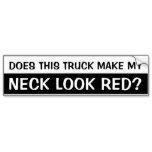 Stereotype Bumper Sticker
Design a “bumper sticker” that takes that stereotype away. 

Example:
Just because I’m from Iran doesn’t mean I am a terrorist. 

*Make it POWERFUL!
*Make it LOOK GOOD!